1) ČLENĚNÍ A TYPY PROJEKTŮ
Obecná definice projektu
Co je to projekt v obecném slova smyslu?

jedinečné, soustředěné, plánované a časově ohraničené úsilí se záměrem dosáhnout stanovených cílů → směřuje k vytvoření unikátního produktu nebo služby
na realizaci se podílí více lidí, spojených do tvůrčího týmu
projekt využívá vymezené, předem určené zdroje


Ne vše je ale projekt!  

ne činnost, která se děje bez cíle a plánu
ne činnost, u které není jasně definován začátek a konec 
jak z pohledu času (kdy činnost skončí)
tak z pohledu výstupu (čeho bude činností dosaženo)
Projekt v obecném slova smyslu
U každého projektu sledujeme a vyhodnocujeme následující skutečnosti: 

1) cíl – jasně a dostatečně přesně definovaný
máme mít představu o výsledku, kterého chceme dosáhnout (popis v projektové dokumentaci)
cíl by měl být ukotven v místě a čase jako jedinečný → př. v jednom místě a čase by se neměly odehrávat dva podobné festivaly

2) kvalita – jedinečnost, s jakou má být cíl/výsledek realizován
na začátku nastavit minimální požadovanou kvalitu (včetně jejích měřítek)
v průběhu je nezbytné ji kontrolovat

3) čas – projekt je časově ohraničen
čas neurčuje jen trvání projektu, ale i termíny plánu projektu (nutné dodržovat)

4) náklady – projekt má definovaný jasný rozpočet

5) zdroje – projekt má jasně určené zdroje, díky nimž může být realizován

6) rizika a omezení – v rámci přípravy nutno definovat rizika a omezení
Vymezení pojmů kulturní a umělecký projekt
kulturní X umělecké projekty →  jaký je mezi nimi rozdíl???
kultura = pojem nadřazený pojmu umění
kulturní projekty = obecnější pojmenování pro celou oblast, i společenské přesahy
umělecké projekty = viditelnější umělecký záměr (součástí je umělecký akt, prvek, tvorba)


kulturní a umělecké projekty → není snadné jednoznačně definovat
od obecného projektu → se liší zaměřením na tvůrčí aktivity z oblasti kulturní sféry
výsledkem může být i vznik uměleckého díla
tým podílející se na realizaci kulturního projektu tvořen mj. i zástupci uměleckých profesí

rozdílů je ale mnohem víc!
Tradiční x netradiční kulturní a umělecký projekt
Tradiční kulturní a umělecké projekty
realizace divadelního, filmového, literárního, multikulturního či jinak zaměřeného festivalu,
příprava katalogu k výstavě,
vybudování multikulturního centra,
realizace série přednášek o architektuře,
série koncertů vážné hudby,
realizace městský slavností.


Netradiční kulturní a umělecké projekty
lidé vyhledávají méně tradiční aktivity
půdu jim připravil nástup nových forem umělecké tvorby a netradičních způsobů prezentace
př. aktivity české umělkyně Kateřiny Šedé (1977)
Kateřina Šedá (1977)
české výtvarnice, držitelka řady prestižních ocenění 
v pořadí druhý český umělec, který měl sólovou výstavu v Tate Modern v Londýně (2011)

tvorba blízká sociální architektuře
pracuje se skupinami obyvatel v rozmanitých lokalitách (přepychové městečko v Kalifornii, satelitní městečka,  sídliště i vesnice, kde „nic není“, sociálně vyloučené lokality ve střední Evropě)
práce s mezilidskými vztahy → cíl vyvést zúčastněné ze zažitých stereotypů nebo sociální izolace skrze vlastní (vyprovokované) aktivity 
nové využití všedních prostředků + snaha probudit trvalou změnu v jejich chování

			https://www.katerinaseda.cz/
Kateřina Šedá – projekty
2007: Každej pes, jiná ves (Nová Líšeň) 
zaslala podle adresáře získaného ze zvonků tisícovce rodin ze sídliště Nová Líšeň košile s motivy podle fasád paneláků, ve kterých bydlí

2001: Bedřichovice nad Temží (Tate Modern, Londýn) 
konfrontace života vesnice Bedřichovice u Brna a jedné z největších světových metropolí Londýna

2017–2019: UNES-CO (Český Krumlov, Benátky) 
projekt k tématu vylidňování historických center měst a stěhování obyvatel do okrajových částí
organizace UNES-CO, kterou umělkyně založila, chce vše zvrátit
v Českém Krumlově ubytovala do několika domů v historickém centru několik lidí, kteří tam po tři měsíce vykonávali běžné činnosti
https://www.unes-co.cz/
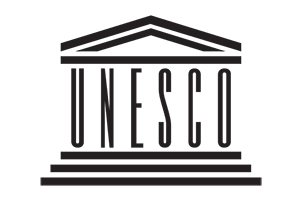 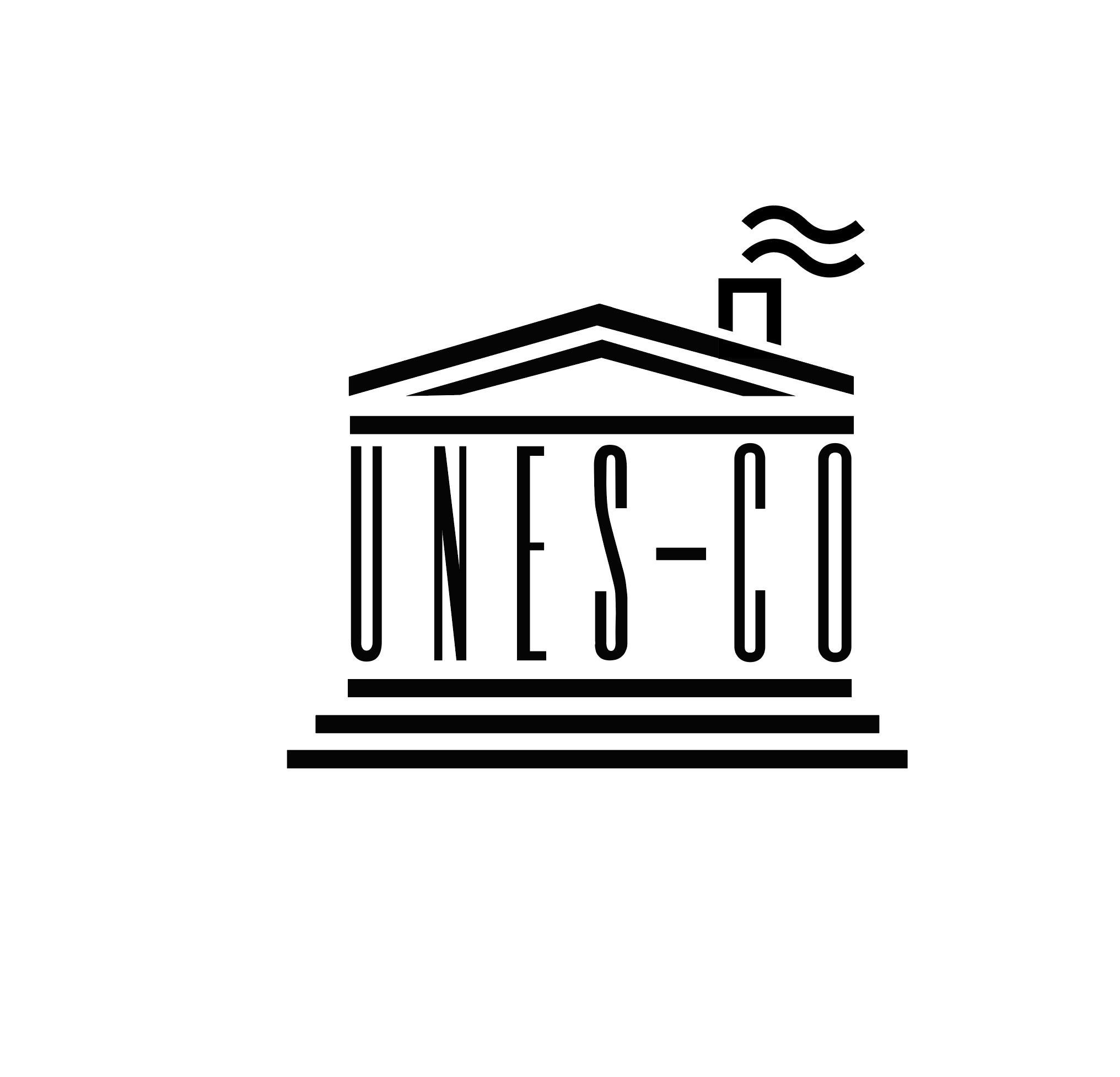 Specifika kulturních a uměleckých projektů
při realizace kulturních projektů → lze uplatnit modifikované postupy obecného projektového řízení
nutno ale upřesnit specifika kulturních projektů → pak lze postupy aplikovat

možnosti vymezení kulturních projektů → různé úhly pohledu:

1) Giep Hagoort: Umělecký management v podnikatelském stylu
kulturní projekty = výstupy činnosti kulturní organizace
organizace i realizace jejího projektu → vlastnosti:
přítomnost uměleckého vedení, dohlíží na tvůrčí procesy,
dominance odborného hlediska při posuzování obsahu a formy,
menší pracovní týmy s neformálními pracovními vztahy,
dynamické prostředí ovlivněné (digitálním) vlivem odlišného kulturního vkusu + z toho vyplývající ekonomické rozdíly.
Možnosti vymezení kulturních projektů
2) Hana Krejčí: Specifika uměleckých projektů
„časově, nákladově a zdrojově vymezený proces, jehož hlavním výstupem je umělecký produkt“
specifika uměleckých projektů:
nejednoznačná měřitelnost umělecké kvality projektu,
produkty rozličného charakteru,
hmotné i nehmotné výstupy projektu,
nejednoznačná časová definice kreativních a tvůrčích činností,
odlišné postupy kontroly kvality výstupů dle povahy uměleckého projektu,
orientace lidských zdrojů jak na umělecké, tak na umělecko-technické a produkční činnosti využívající kreativity, invence i racionálních postupů,
organizační prostředí náročné na komunikaci, koordinaci všech zainteresovaných stran a vyvážení umělecké svobody a seberealizace jednotlivců,
způsob vedení lidí odvíjející se od charakteru tvůrčího týmu a povahy jednotlivých osobností,
prostor pro vlastní kreativitu a invenci,
princip týmové spolupráce.
zvláštní specifika: 
umělecká koncepce = přidaná hodnota, která také modifikuje podobu projektu
obtížně popsatelný výsledek, dopad a odezva, které projekty vyvolají (celá řada: dopad ekonomický, sociální, kulturní, vzdělávací, psychologický, estetický, individuální, institucionální apod.)
Specifika kulturních projektů
vznikají v dynamickém prostředí → závislé na kulturním vkusu, kreativitě a invenci účastníků projektu,
účastníci → umělecké, technické a produkční profese + využití kreativity i racionálních postupů,
vznik v menších pracovních týmech s neformálními pracovními vztahy (týmová spolupráce)
trvalá přítomnost umělecké složky vedení → řídí a dohlíží na tvůrčí procesy + využívá řídící specifické dokumenty (umělecká koncepce, dramaturgický plán),
organizační struktura projektu i postupy → náročné na komunikaci, koordinaci, zpětnou vazbu, racionální postupy X citlivé vyvažování umělecké svobody a seberealizace tvůrců s potřebami a povinnostmi členů týmů, zajišťujících technické a produkční činnosti,
výstupy uměleckého projektu = hmotné (definovatelné i měřitelné) i nehmotné (dojmy, pocity, zážitky),
nejednoznačná kontrola kvalitu produktů a výstupů v průběhu realizace projektu + zpětná kontrola (hodnocení, kritika apod.) není jednoznačná,
nelze jednoznačně měřit kvalitu produktů a výstupů.
Klasifikace (členění) projektů
kultura = pestrá oblast → celá řadu rozmanitých projektů
různé typy, různé členění = velké množství kritérií, jak je rozlišovat → různá hlediska
proč členit? =  důležité → každý typ projektu vyžaduje specifické metody plánování i řízení:

 interní x externí projekt
 velký x střední x malý projekt
 hard (tvrdý) x soft (měkký) projekt
 projekty s jednoduchým x vícezdrojovým financováním
 hledisko geografické působnosti
 projekty dle různého obsahu, účelu a cíle

hrubé dělení → pouze  pro základní orientaci → variant může být více, mohou se různě kombinovat
Klasifikace (členění) projektů
1)    interní x externí projekt
podle toho, komu je určen výstup projektu
interní projekt → výstup určen vlastní organizaci
    př. zvyšování jazykových znalostí zaměstnanců muzea.
externí projekt → určeno vnějšímu příjemci = veřejnosti, návštěvníkovi akce, zákazníkovi
    př. realizace projektu prohlídek muzea v cizích jazycích a to netradiční metodou
 

2)    velký x střední x malý projekt
velikost projektu →  odvozena od rozsahu a počtu činností, od množství financí na projekt, či od rozsahu akce.
malý projekt = prezentace studentského projektu inscenovaného čtení divadelní hry
střední projekt = třídenní Festival Na cestě
velký projekt = mezinárodní festival divadelních škol
Klasifikace (členění) projektů
3)    hard (tvrdý) x soft (měkký) projekt
rozdíl v náročnosti měření výsledků projektu
hard projekt → projekty investičního charakteru, zaměřené na získání hmotného i nehmotného majetku (zahrnují náklady na pořízení majetku, i na jeho udržitelnost = tzv. provozní náklady) = snadněji měřitelné výsledky
 jednotlivé výsledky i cíl lze měřit snadněji a rychleji 
    př. rekonstrukce divadelního sálu v budově kulturního střediska
soft projekt → projekty neinvestiční povahy, při kterých nedochází k pořizování, budování nebo rekonstrukcím majetku (mají pouze pořizovací náklady) = hůře měřitelné
    př. projekty vzdělávacího nebo sociálního charakteru 

4)    projekty s jednoduchým x vícezdrojovým financováním
s jednoduchým financováním → kryty z jednoho zdroje
    př. projekt hradí jen zákazník (necháte si vypracovat webovou prezentaci)
s vícezdrojovým financováním →  kryty ze dvou a více zdrojů
    př. festival je hrazen z dotací, grantů. sponzorských darů, vstupného
Klasifikace (členění) projektů
hledisko různé geografické působnosti

podle počtu lokalit, ve kterých projekty působí
projekty určené pro jednu lokalitu →  instituci, podnik, univerzitu, síť
   př. na univerzitě – interní grantový systém/projekt (jen pro akademiky, studenty) 
projekty určené pro více lokalit → vymezen i min, či max. počet partnerů z různých lokalit
   př. projekty bilaterální (pro dvě strany – národní i mezinárodní partneři), projekty vícečetné…

podle zadavatele a jeho dosahu
lokální, regionální → realizované v určitém místě, regionu, většinou se k němu vztahují, organizátory organizace či jednotlivci působící v daném místě
národní projekty → zadavatelem jsou národní instituce (ministerstva, velké podniky či nadace)
mezinárodní projekty → zadavatelem jsou nadnárodní sítě, do nichž přispívají jednotlivé země (státy) na základě mezinárodních dohod 
    př. Visegrádské fondy, fondy Evropské Unie (ESF) zaměřené na vymezené cíle
Klasifikace (členění) projektů
6)    projekty dle různého obsahu, účelu a cíle
rozvojové → tvorba programů, jejich ověřování, doporučení pro praxi a praxi ovlivňující
výzkumné → účel = výzkum na různé úrovni (hlavně VŠ a výzkumné organizace, stáže) 
vzdělávací → inovace vzdělávacích programů a předmětů, podporují vzdělávací akce 
       př. projekty sítě v Erasmu PLUS…
projekty dalšího charakteru →  vše ostatní v rámci podpory, např:
projekty různého významu
neziskový projekt → dopředu plánované výdaje vyšší než příjmy
komerční projekt → plánuje zisk